4th
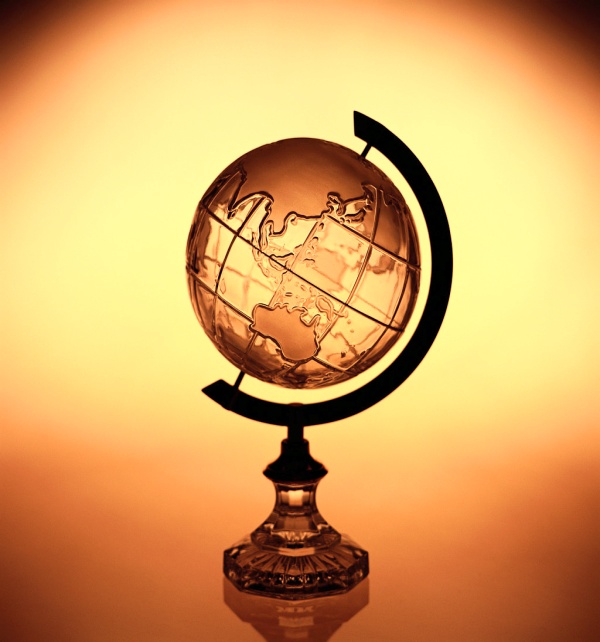 Quarter Four 
CFA
Note:  There may be more standards per target.  Only box standards are assessed.
Quarter Four English Language Arts Common Formative Assessments
Team Members and Writers

This assessment was developed working backwards by identifying the deep understanding of the two passages.  Key Ideas were identified to support constructed responses and key details were aligned with the selected response questions.  All questions support students’ background knowledge of a central insight or message.











Thank you to all of those who reviewed and edited and a special appreciation to Vicki Daniels and her amazing editing skills and our “in-house” writer Ginger Jay.
2
This is a CFA  to measure the task of writing an  opinion text. Full compositions are always part of a Performance Task.   A complete performance task would have:

Part 1
A classroom activity (30 Minutes)
Passages or stimuli to read 
3 research questions 
There may be other constructed response questions.

Part 2
A Full-Composition (70 Minutes)
Students should have access to spell-check resources but no grammar-check resources.  Students can refer back to their passages, notes and 3 research questions and any other constructed responses, as often as they’d like.  The note-taking forms in this assessment were created for informational text.  If you choose to use these, please have your students take notes while reading the informational passages.

Directions
30 minutes
You may wish to use the 30 minute classroom activity.  The purpose of a PT activity is to  ensure that all students are familiar with the concepts of the topic and know and  understand key terms (vocabulary) that are at the upper end of their grade level (words they would not normally know or are unfamiliar to their background or culture).The classroom activity DOES NOT pre-teach any of the specific content that will be assessed!
35 minutes
Students read the passages independently.  If you have students who can not read the passages you may read them to those students but please make note of the accommodation.   Remind students to take notes as they read.  During an actual SBAC   assessment students are allowed to keep their notes as a reference.
Students answer the 3 research questions or other constructed response questions. Students should also refer to their answers when writing their full opinion piece.
15 minute break
70 Minutes
4.     Students write their full composition (opinion piece).

SCORING
An Opinion Rubric is provided.  Students receive three scores:

Organization and Purpose
Evidence and Elaboration
Conventions
3
Electricity Classroom Activity for Performance Task

This classroom pre-activity follows the Smarter Balanced Assessment Consortium general design of contextual elements, resources, learning goals, key terms and purpose [http://oaksportal.org/resources/]
The content within each of these was written by……Carrie Ellis and Judy Ramer

The Classroom Activity introduces students to the context of a performance task, so they are not disadvantaged in demonstrating the skills the task intends to assess. 

Contextual elements include:

an understanding of the setting or situation in which the task is placed
potentially unfamiliar concepts that are associated with the scenario
key terms or vocabulary students will need to understand in order to meaningfully engage with and complete the performance task

The Classroom Activity is also intended to generate student interest in further exploration of the key idea(s). The Classroom Activity should be easy to implement with clear instructions. 

Please read through the entire Classroom Activity before beginning the activity with students to ensure any classroom preparation can be completed in advance. Throughout the activity, it is permissible to pause and ask students if they have any questions.

Resources needed:
Paper & pencil for brainstorming
Cognitive Content Dictionary; see Ancillary Materials
“Electricity” Reader’s Theater script; see Ancillary Materials


Learning Goals:
Students will learn about what electricity is and from where it comes.


Students will understand the key terms:
Note: Definitions are provided here for the convenience of facilitators. Students are expected to understand these key terms in the context of the task, not memorize the definitions. 

Energy: the ability to do work. 
Electricity: is a form of energy and light.

[Purpose: The facilitator’s goal is to give the students background knowledge about what electricity is and where it comes from.  The students will learn this by performing a “Reader’s Theater”.]




*Facilitators can decide whether they want to display ancillary materials using an overhead projector or computer/Smartboard, or whether they want to produce them as a handout for students.
Electricity Classroom Activity continued…

Facilitator says:  “Today we will get ready for the “ Electricity” Performance Task, which is about the ways we have become dependent on electricity in our everyday lives.  Let’s start by discussing electricity.  Turn to a partner/discuss in your group for two minutes about what you know about electricity.” [Have paper & pencils/whiteboards available for students to record their ideas if they wish.]
Discussion question:  What do you know about electricity? [write the discussion question on chart paper/board for students to refer to].
[2 minute discussion; share out]

Possible student responses (unscripted):
It shocks you.
It comes from the outlets in your house.
It comes from batteries.
It makes machines run.

Facilitator says:  “What is the difference between energy and electricity?  I’m going to write the information from your responses on a chart and at the end of our activity, we’ll come back to your responses and see if we still agree with what you think.”
Discussion Question: What is the difference between energy and electricity?
[Facilitator puts this on a Cognitive Content Dictionary under the Prediction section. See Ancillary Materials for a chart example.  2 minute discussion; share out.]

Possible student responses (unscripted):
Energy is an idea and electricity is a thing.
Energy is what my phone and tablet run on while electricity is what runs my lights.
Energy is what people have and electricity is what runs machines.

Facilitator says:  “Now we are going to do a Reader’s Theater to learn more about energy and electricity.  We will read through the play “Electricity” two times.  For our first read, half the class will read their parts and the other half of the students will be the audience, listening for the definition  and examples of energy.
[Organize your class into two groups; assign the parts in the play to the readers.  Have audience members have paper and pencil to take notes.  Read through play.  Chart information from audience members.  For the second read through, reverse roles, having the audience members listen for the definition of electricity.   Chart information from audience members.  Then, as a group agree upon the correct definition for both terms.]


Facilitator says: “In your performance task, you will be learning more about electricity and how it is so important in our lives.  The group work you did today should help prepare you for the research and writing you will be doing in the performance task.” 


Note: Facilitator should collect student notes from this activity.
Ancillary Materials
Ancillary Materials continued
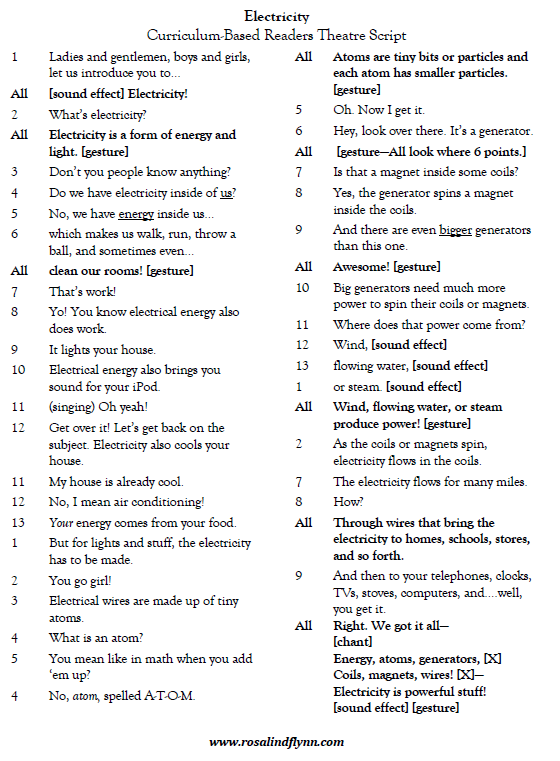 Order at HSD Print Shop…
http://www.hsd.k12.or.us/Departments/PrintShop/WebSubmissionForms.aspx
Directions
The HSD Elementary assessments are neither scripted nor timed assessments.   They are a tool to inform instructional decision making. It is not the intent of these assessments to have students “guess and check” answers for the sake of finishing an assessment.

All students should “move toward” taking the assessments independently but many will need scaffolding strategies. If students are not reading at grade level and can’t read the text, please read the stories to the students and ask the questions.  Allow students to read the parts of the text that they can. Please note the level of  differentiation a student needed.
About this Assessment

This assessment includes:  Selected Response, Constructed Response, and a Performance Task.
There are  NO Technology-enhanced Items/Tasks (TE) Note:  It is highly recommended that students have experiences with the following types of tasks from various on-line instructional practice sites, as they are not on the HSD Elementary Assessments: reordering text, selecting and changing text, selecting text, and selecting from drop-down menu
Name_________________  Passage________________  Main Idea _______________
Grade 4
What contributions (key ideas) does the text make to support the main idea?

Write one new contribution (key idea) about the main idea.

_____________________________________________________________________________

_____________________________________________________________________________

Key Details and Examples

What key details and examples from the section or paragraph explain more about the new contribution 
(key idea)? 

Key Detail or Example ________________________________________________________________________

      ________________________________________________________________________


Key Detail or Example _________________________________________________________________________

      _________________________________________________________________________

Again and Again
What words, phrases or ideas does the author use  again and again?  Write them here.  
Think about why the author uses them again and again.





Write one conclusion sentence  that tells  the most about the new contribution (key idea). 
Use some of the again and again words or ideas in your summary.
____________________________________________________________________________

_____________________________________________________________________________
Instruct students to re-read a paragraph or section of the text that has strong text contributions to support a key idea.

Ask, “Does the section or paragraph you chose have a strong statement about the main idea?” 

This is a contribution within a key idea about the main idea. (be sure students 
can identify the main topic).

Have students write ONE brief sentence about the new  contribution (key idea ).
In fourth grade CCSS refers to key ideas as part of text contributions (a strong and specific support of a key idea).Use both terms when discussing key ideas, as students may need the continued reference.
1
Ask students to look for key details  and examples that explain more about the new strong contribution (key idea.)

Key details are reasons that support the new contribution (key idea). Instruct students to write  2 brief key details or examples that support the key idea.

 Example: if the main topic is about dogs and...

“The dog likes to play,” (is the new contribution (key Idea),
Then some key details might be:
 the dog likes to play fetch.
 the dog likes to play with the ball.
Remember students will need to have a note-taking form for each passage.
2
Instruct students to look at the again and again words or phrases, ask “Do you see some of the again and again words or ideas in the key idea or key detail sentences you wrote? Can the words help you write one conclusion sentence that summarizes the contribution (key idea ) and key details? ”

Summarizing is a big part of writing conclusions.  It is an extremely important strategy for students to learn in order to use research skills effectively.
Have students re-read the paragraph or section they wrote about and write words or ideas they see Again and Again, in the box.
 
Explain, “When authors use the same words, phrases or ideas Again and Again ask yourself “why?”  It means something is important.”
3
4
Differentiation:
Students who need more  pages – print as many as needed. Students who would benefit from enrichment can continue on with more sections or paragraphs. Students who need more direct instruction – teach each part as a mini lesson.  These concepts can be taught separately:
Main Topic
Contribution (key idea)
Key Details  Examples
Again and Again
Conclusions - Summarizing
ELL Students may need each part taught using language (sentence) frames emphasizing transitional words.
9
Grade 4
Name________________  Passage_______________  Main Idea _______________
What contributions (key ideas) does the text make to support the main idea?

Write one new contribution (key idea) about the main idea.

_____________________________________________________________________________

_____________________________________________________________________________

Key Details and Examples

What key details or examples from the section or paragraph explain more about the new contribution (key idea)? 

Key Detail or Example ________________________________________________________________________

      ________________________________________________________________________

Key Detail or Example _________________________________________________________________________

      _________________________________________________________________________

Again and Again
What words, phrases or ideas does the author use  again and again?  Write them here.  
Think about why the author uses them again and again.









Write one conclusion sentence  that tells  the most about the new contribution (key idea). 
Use some of the again and again words or ideas in your summary.
____________________________________________________________________________

_____________________________________________________________________________
10
11
12
13
14
15
Example Performance Task:   Has Electricity Made Life Better?

Electricity HAS made life better!
So let’s look at some of the great advantages of having electricity.
Light Bulbs
Power plants distribute electricity over wires. No one needs to live in the dark now.  And if we need to go out at night, there are street lights to help us see.
Reading
Today you can read anytime, not just when it’s daylight like long ago.  It is healthier for your eyes too because you don’t have eye strain reading by candlelight!
Food
Food can now be kept fresher and for longer periods of time because of the refrigerator which depends on electricity.  This means people are eating food that is safe and hasn’t spoiled.   We have stoves and microwaves to cook on today because of electricity.  That means we can be sure our food is cooked well and we aren’t eating germs.  
Hot and Cold
If you are cold – turn on the heat.  If you are hot – turn on the cooler. Today we are safe from extreme weather conditions and the problems they can cause like over-heating during the summer or freezing in the winter. TV, Radio and Other Communication Systems Long ago when there was no electricity people couldn’t communicate as quickly as today.  Today if there is a tornado or hurricane or any disaster coming our way we hear about it through TV or Radio.  When we need help we can pick up our phones and call for help.  Imagine if there was no 911!
Education
Everyone has better resources today because of technology.  We have cell phones, tablets and computers.  All of these are part of education and learning about new things.

Electricity has made life better for us all.  It might be fun to camp or go without it for a day but that requires a lot of preparation and isn’t for living all the time.  Without electricity life would be more difficult and a lot less safe!  Electricity has definitely made life better.
The writer states a definite opinion.
The writer stays on topic using headings for transitions throughout.
The writer provides evidence from the passages read to support the opinion.
The writer expresses ideas, using precise language from the passages to elaborate ideas.
16
The writer uses correct punctuation and spelling.
The writer concludes the opinion piece.
Grades 3 - 5: Generic 4-Point Opinion Writing Rubric
ELP 4th – 5th Grade Band Standards Organized by Modality
This performance task is based on writing.  As an option if you’d like to monitor growth for ELP as a second goal, teachers can choose to assess ELP standard 4 because it aligns with this specific performance task. Your student’s full composition can be analyzed to identify English language proficiency levels.  It is evident that students will be navigating through the modalities to get to the end product. However, it is important to keep in mind what the full opinion writing performance task is assessing and how deeply the student understands class content and language. The  ELP growth goal is to provide the “just-right scaffolds” for students to demonstrate their understanding in order for them to move from one proficiency level to the next.
Oregon ELP Standards Aligned with Performance Task, 2014; Arcema Tovar
Scoring Key:
Total # Correct
1
0 - 4
= Emerging
2
5 - 7
= Developing
3
8 - 10
= Proficient
4
11 - 12
= Exemplary
20
4th
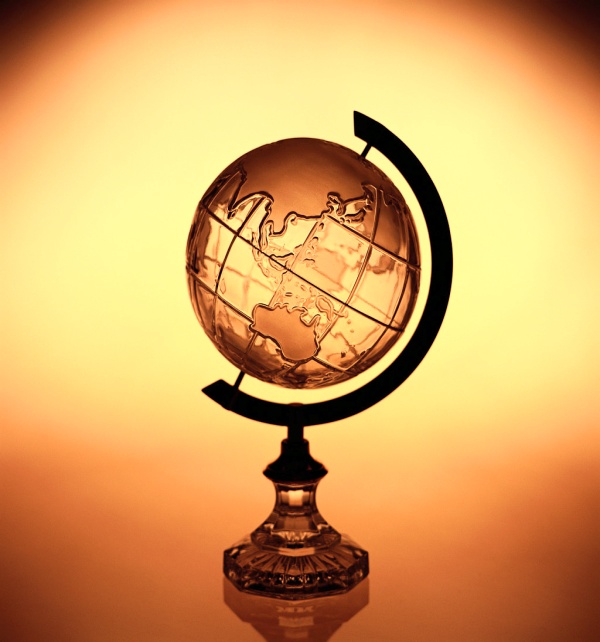 Quarter Four 
ELA CFAssessment
Student Copy
Student Name
_______________________
Student Directions:  Read the Directions.  

Part 1 

Your assignment:
You will read several texts about electricity.
As you read, take notes on these sources.  
Then you will answer several research questions about these sources.
Your notes and answers will help you plan and write an opinion piece about electricity.

Steps you will be following:
In order to help you plan and write your opinion piece, you will do all of the following:
1. Read several texts about electricity.
2. Answer several questions about these sources.
3. Plan your writing for your opinion piece.

Directions for beginning:
You will now read the texts. Take notes because you may want to refer to your notes while you plan your opinion piece.  You can refer to your answers, notes and any of the sources as often as you like when you write your opinion piece.

Questions
Answer the questions.  Your answers to these questions will be scored. Also, they will help you think about the sources you’ve read, which should help you plan your writing for your opinion piece.

Part 2 
Your assignment: 
You have read 4 texts about electricity.  Write an opinion essay about whether or not you would agree that electricity has made life better.  Use as many examples from all the texts that you can that support your opinion piece.

You will:
Plan your writing.  You may use your notes and answers.

Write – Revise and Edit your first draft (your teacher will give you paper).

Write a final draft of your opinion piece.

How you will be scored
22
Grade Equivalent 4.6
Lexile Measure 700L
Mean Sentence Length 10.78
Mean Log Word Frequency 3.61
Word Count 399
Electric Free Day
Ginger Jay

"Okay class, as you know, we are learning about life in the late 1800s.  And I want us to really understand what it was like to live during that time. So I am asking you to spend the next 24 hours without electricity."

Daniel couldn't believe what he was hearing.  No electricity?  That would mean no TV, no microwave, no VIDEO GAMES!  How could his teacher even suggest such a thing?  "At least I will have my phone and tablet to play on", thought Daniel.  He figured since those items ran on batteries, he would at least be able to spend time texting and playing games.  That was when his teacher said, "And this means no phones or tablets either. They run on batteries, but still need electricity to work." 

At first, it was easy.  Daniel spent the first couple of hours riding his bike and playing basketball with his friends.  Being outside was actually pretty nice. After that, he went inside for a snack.  Usually he had microwave popcorn after school.  Not today.  He grabbed an apple from a bowl on the counter and headed to his room.  He finished his homework and then decided to read for a while.  Pretty soon, it was time for dinner.  This should be interesting.  What would his mom make that would not require electricity to cook? 

After all the bike riding and basketball, Daniel was pretty hungry.  Luckily, Dad came up with the idea to cook hot dogs using the fireplace.  The indoor "picnic" put everyone in a good mood.  After dinner the whole family played card games.  When it got too dark, his mom and dad told funny stories until finally it was time for bed.  Daniel fell asleep the minute his head hit the pillow.

The next day everyone shared stories about their night. Some kids talked about being bored, or hungry, or both. Some kids even admitted they didn't make it more than a few hours.  Everyone thought Daniel's night sounded fun. They loved the idea of cooking hot dogs on an indoor fireplace.  No one else's dad had been that creative.  At the end of the discussion their teacher asked if they would be willing to do it again.  Daniel said yes- but not right away.  Maybe next month after some tablet time and a few hours of TV!
Grade Equivalent 4.7
Lexile Measure 620L
Mean Sentence Length 10.71
Mean Log Word Frequency 3.80
Word Count 364
Power Lesson
Ginger Jay
 
I am the sun.  I shine brightly everyday and keep the earth warm and light.  People have used me for thousands of years to illuminate their path and heat their world.  In the late 1800s I heard a new power source had been invented and so I went in search of it.  I found electricity quite easily.  It was inside many homes and buildings.  It lingered along the sides of roads and parks.  It seemed to be pushing and moving a thousand different machines.  "How would I ever compete?" I thought.  And then it came to me- we would form an alliance.   We would work together to power the world.  Surely electricity would see the value of such an idea.  
 
"Electricity- come out and talk with me!" I said.  " I want to help you power our world!"  But electricity did not respond.  I yelled louder and finally electricity blinked the lights.  I explained my idea to share the load but electricity wanted the glory for itself.  "I can shine day or night!" it responded.  "I keep working in rain and darkness, and I give people the power to turn me on and off."  I did not argue back but simply pointed out that my power was free and could be harnessed and saved to work in all of those same conditions. But electricity was not convinced.  
 
We continued in this same manner for many days.  Finally there came  a gigantic clap of thunder and a single strike of lightning lit up the sky.  And then electricity was silenced. There were no more blinking lights, no more moving parts and no noise.  The world was dark and silent.  People lit candles and sat waiting for power to return.  It was then that electricity turned and pleaded for me to intervene.  "We must work together dear sun.  Please shine brighter so the world might see!"  And so I did.
 
In the end we learned a valuable lesson.  Alone we may do great and powerful things but eventually there will come a lightning strike in everyone's world.  And when that happens it is always good to have a friend close by to light the way.
Which specific detail from the text Electric Free Day, best supports Daniel’s initial feelings about the assignment of living without electricity for 24 hours?

That would mean no TV, no microwave, and no VIDEO GAMES!

He would at least be able to spend time texting and playing games.

Usually he had microwave popcorn after school.  Not today.

Pretty soon, it was time for dinner.  This should be interesting.
Which two actions best contribute to Daniel agreeing that he would be willing to do this assignment again?

Daniel grabbed an apple instead of eating his usual microwave popcorn.

  Dad cooked the hot dogs using the fireplace.

  Mom and Dad told funny stories when it got too dark.

  Daniel quickly fell asleep at the end of the day
25
3.  Which statement best supports that Power Lesson was told in the first person point of view?

A.  It was told by the narrator.

B.  It was told by the character who experienced it.

C.  It was told by someone living in the 1800s.

D.  It was told by someone who knew how the characters felt.
What is the best indicator that Electric Free Day is told in 
       the third-person?

Daniel is telling the story.

The teacher is telling the story.

Dad is telling the story.

The narrator is telling the story.
26
Power Lesson and Electric Free Day have similar topics.            How are the authors’ approaches of the topic alike? 

  Electricity was new in the late1800’s.

  Going without electricity isn’t easy.

  Electricity is easy to access.

  New friendships are important.
What evidence best explains the authors’ message of          “work together” across Electric Free Day and Power Lesson?  Select all that apply.

Daniel spent the first couple of hours riding his bike and playing basketball with his friends. 

And then it came to me – we would form an alliance.

He finished his homework and then decided to read for a while.

I did not argue back but simply pointed out that my power was free.
27
28
Grade Equivalent 5.0
Lexile Measure 780L
Mean Sentence Length 11.49
Mean Log Word Frequency 3.52
Word Count 448
Electricity & Energy
The Light Bulb
Readworks
 
Thomas Edison invented the light bulb in 1879. Ironically, barely anyone in America had access to electricity. They couldn't use the new invention.
 
Edison worked to solve this problem. He helped develop power plants so they could distribute electricity over wires to homes and businesses. Once electricity reached customers across the nation, everyone had light bulbs.
 
Light bulbs literally changed the way people lived. Before, people strained to read by candlelight. Now, they could read comfortably with adequate light. The invention of the light bulb also led to the invention of other electrical items. Soon, refrigerators, electric heaters, and radios also helped people live more easily. 
 
Imagine what your life would be like without light bulbs. You would have to keep a lot of candles at home. The streets would be so dark you probably would not go out after sundown. A simple little light bulb has made all the difference in the world. It has created a high level of convenience and security for the human race.
29
Grade Equivalent  5.2
Lexile Measure 820L
Mean Sentence Length 11.75
Mean Log Word Frequency 3.46
Word Count 470
Lights Out! 
Readworks

Learn what to do and not to do during a power outage.

After a long day of school and homework, you decide to wind down by  watching TV. You put some popcorn in the microwave and settle down on  the couch. Mmm, you can smell the popcorn already, and the new episode of  The Voice looks really interesting. Suddenly, everything stops. The popcorn  stops popping. The TV turns off. You flip the switch on the wall. The lights don't work either. It's a power outage. What should you do? 

Many power outages don't last long. However, according to the Centers for  Disease Control and Prevention (CDC),  if you're trapped without electricity for a long time, you should do certain things to stay safe. (You didn't think we'd leave you in the dark, did you?) 

Lights and Electricity 
Use a flashlight to find your way around. Don't use candles; open flames could cause a fire.  Turn off all electric appliances. 

Heat and Cold 
If the blackout occurs during the  summer or in a hot climate, you  could be in danger of fainting or heat stroke. The CDC says you should  wear loose-fitting clothes and drink a lot of fluids to keep yourself cool. 

In the winter or in a cold climate, you could be at risk of hypothermia  (hiy-poh-THERmee-uh) when the heat goes off. Hypothermia occurs  when a person's body temperature drops way below average. Wear  lots of layers, and continue moving to keep yourself warm. 

Food And Water 
If the power is out for less than two hours, eating food from the refrigerator is safe, according to the CDC. 
Food in the freezer will  keep longer than food in the fridge does. The  food in a full freezer is safe to eat for up to 48 hours after the power has gone out. 

You can pack milk, eggs, meat, and other things that could spoil in a  cooler with ice in the fridge during a blackout. That will help the food  last longer. If you are not sure whether the food has gone bad, throw  it out. 

If you normally use a water purification system, it might not work  during a power outage. Stay safe by using bottled water for drinking,  cooking, and brushing teeth. 

Carbon Monoxide 
Carbon monoxide is an odorless, colorless gas that can come from ovens,  grills, or energy generators. The gas can be deadly. During a power outage,  carbon monoxide detectors might not work. 

Do not use the stove. 
Never use a charcoal grill inside. 
Keep a window open. 
If the house is too hot or too cold, try to go somewhere else for  shelter. 

Prepare A Kit 
To make sure you are prepared for  a power outage, prepare an emergency kit. It should include a flashlight, batteries, a portable radio, and water.
30
According to the article Lights Out, after 48 hours                           why do you need to throw out the food in the freezer? 

  You could be in danger of fainting or heatstroke.

   Food will begin to spoil.

  The water could be unsafe.

  Carbon Monoxide detectors may not work.
10. According to the text Electricity & Energy few people could get  electricity and couldn’t use the invention of the light bulb.  How did Edison solve this problem?

  He created power plants.

  Candlelight was used. 

  He invented a refrigerator.

  The streets were dark after sundown.
31
11.   How would you best describe the differences in how the two texts Power Lesson and Lights Out are written? 

Lights Out is written in a third-person point of view while Power Lesson is written in first-person.

Lights Out is written much like an instruction manual while Power Lesson is written from the main character’s point of view.

Lights Out is written in first-person point of view while Power Lesson is written in second-person.

Lights Out is to help others know what to do during a power outage while Power Lesson is written about friendship.
Which statement best explains why Lights Out and           Power Lesson focus in different ways about the same topic?

Both texts are written in a second-hand account.

First and second-hand accounts can explain a topic in the same or different way.

Lights Out focuses on the information about electricity in a first-hand account which means its focus is different than Power Lesson.

First-hand accounts are written by a character in the story and second-hand accounts are written to the reader.
32
What same ideas of the theme do both Lights Out and Electricity & Energy share?

We have more fun with electricity.

It makes our lives easier.

Everyone should prepare a kit.

Electricity helps make our lives safer.
What conclusion can you draw, based on Lights Out and Electricity & Energy, about the challenges of living without electricity? Select all that apply.

  Not many people were out at night.

  There were probably more house fires.

  People more easily became ill from food poisoning.

  Inventions were the result of not having electricity.
33
34
35
A student is writing an opinion letter for his teacher about  being prepared for a power outage.  He wants to revise the draft.

       Read the partial draft of the letter and complete the task that follows.

Revise a Text, W4.1b developing opinion, Writing Target 6b

Having a supply of things on hand in case of a power outage is the best way to be prepared for one!  What if all electricity goes off and you have
nothing to eat except the food that has to be refrigerated?  Or what if you have no flashlight or candles and it is dark?   And cold?  Imagine if its
freezing outside and there is no heat? Of course you should be ready!


Choose the sentence that is a better way to develop the reason in the underlined sentence.

  We all need electricity for sure.

   I really don’t like spoiled food, does anyone?

   I would hate to be left in the cold.

   Being prepared for a power outage can prevent these problems.
\		`
\		`
\		`
\		`
36
19.  A student is writing a descriptive story for class of what it is like to experience a power outage. Read the partial draft of the story and answer the question that  follows.
Language and Vocabulary, L.3a  precise and domain specific vocabulary, Writing Target 8

Suddenly, it was awfully dark. I was scared. Shadows flickered across the wall from the glowing moonlight outside.  There was no light in the house.     It felt like going from being in a sunny place to suddenly being in a dark cave. There was no sound coming from the TV and I felt terribly alone and jumpy.

The student wants to replace the underlined words to make the description clearer.  Which of the following words would best replace awfully and jumpy? 

too, calm

spookily, nervous

badly, still

seriously, few
\		`
Read the following sentences.  Then choose the two answers that show correct punctuation.
Edit and Clarify L.4.1f, inappropriate fragments or run ons…Target 9 

This afternoon.

This afternoon, we will visit the Electric Center.

I hope we don’t have a storm this Saturday, I want to skateboard.

I hope we don’t have a storm this Saturday. I want to skateboard.
\		`
37
Student Directions:  Read the Directions.  

Part 2 
Your assignment: 
You have read 4 texts about electricity.  Write an opinion piece about whether or not you would agree that electricity has made life better.  Use as many examples from all the texts that you can that support your opinion piece.

You will:
Plan your writing.  You may use your notes and answers.

Write – Revise and Edit your first draft (your teacher will give you paper).

Write a final draft of your opinion piece.

How you will be scored
38
39
40
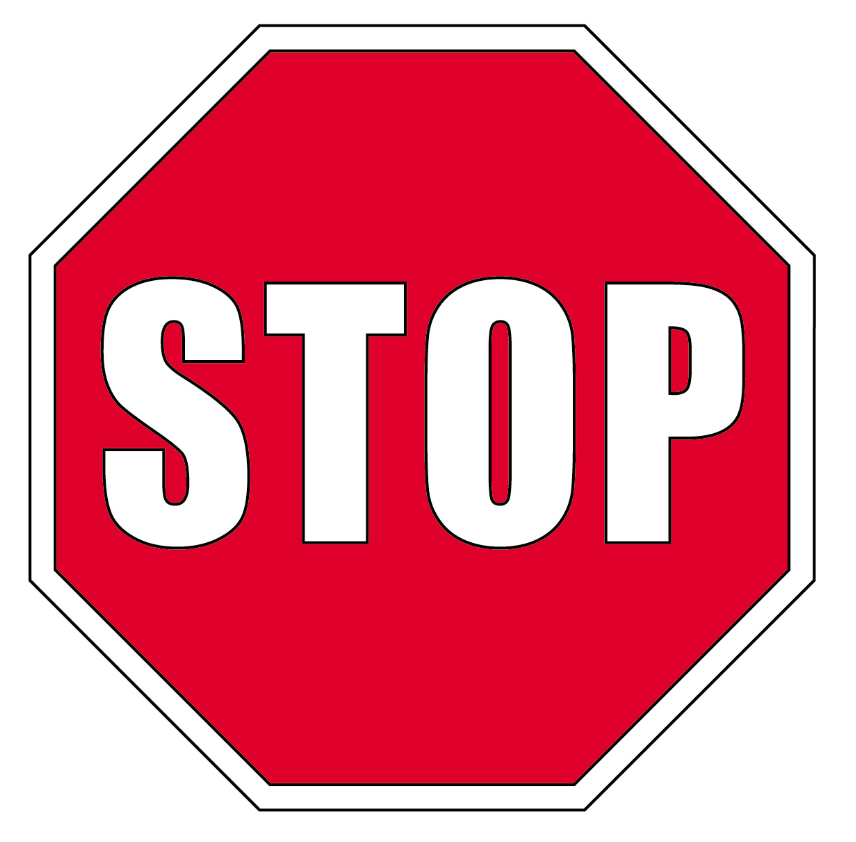 STOP
Close your books and wait for instructions!
41
Student Scoring Color the box green if your answer was correct. Color the box red if your answer was not correct.
42
Reflection Page
1st  minute
Something I did well on….
2nd  Minute
Something that was new to me or I need more practice with…
3rd Minute
Something I don’t understand….
43